Процедуры
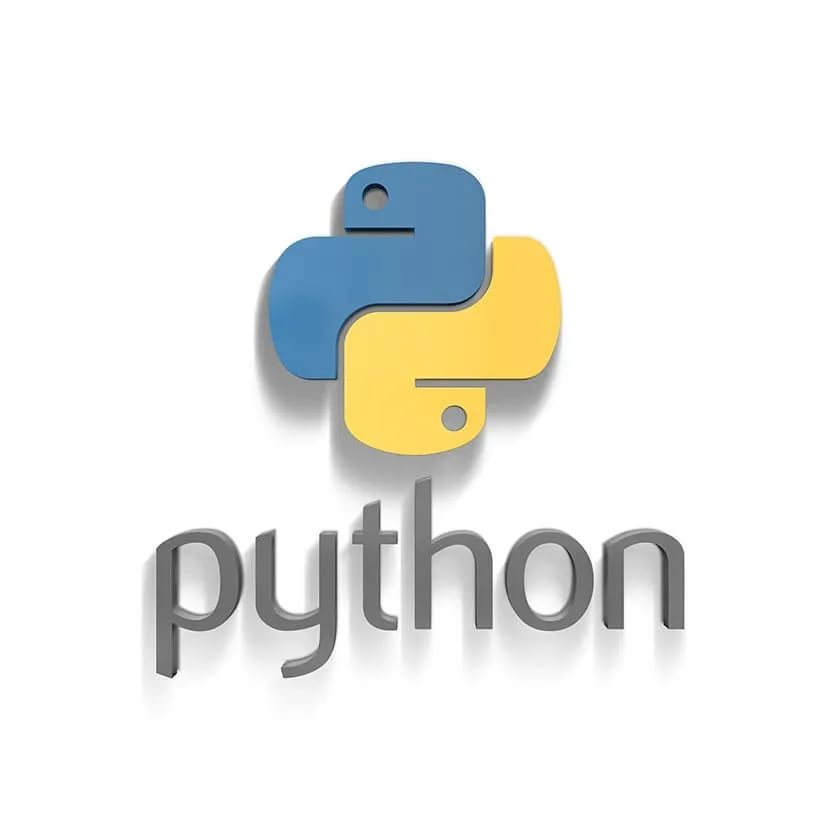 Зачем нужны процедуры?
print ("Ошибка программы")
много раз!
Процедура:
def Error():
  print( "Ошибка программы" )
define определить
n = int ( input() )
if n < 0:
  Error()
вызов процедуры
Что такое процедура?
Процедура – вспомогательный алгоритм, который выполняет некоторые действия.
текст (расшифровка) процедуры записывается до её вызова в основной программе
в программе может быть много процедур
чтобы процедура заработала, нужно вызвать её по имени из основной программы или из другой процедуры
Процедура с параметрами
?
?
Как вывести первую цифру?
Как вывести вторую цифру?
Задача. Вывести на экран запись целого числа (0..255) в 8-битном двоичном коде.
Алгоритм:
много раз!
178

101100102
разряды
7  6  5  4  3  2  1  0
n:=
1 0 1 1 0 0 1 02
n // 128
n % 128
n1 // 64
Процедура с параметрами
!
Результат зависит  от n!
Задача. Вывести на экран запись целого числа (0..255) в 8-битном двоичном коде.
Решение:
k = 128
while k > 0:
  print ( n // k, 
         end = "" )
  n = n % k
  k = k // 2
178

10110010
Процедура с параметрами
Параметры – данные, изменяющие работу процедуры.
def printBin(n):
  k = 128
  while k > 0:
    print (n // k, end = “”)
    n = n % k;
    k = k // 2
локальная переменная
значение параметра (аргумент)
printBin (99)
Несколько параметров:
def printSred(a, b):
  print ((a + b)/2)
Вопросы
Какое значение будет показано, после вызова процедуры print_number(2, 3, 11)?

def print_number(a, b, c):
    d = (a + c) // b
    print(d)
Ответ: 4
Вопросы
2. Что покажет программа?

def print_text(text, num):
    while num > 0:
        print(text, end='')
        num -= 1
print_text('Python', 4)
Ответ: PythonPythonPythonPython
Спасибо за внимание!